American Rescue Plan – Homeless Youth and Children Grant II
Presented by New Hampshire Department of Education
Christina Dotson – State Homeless Education Coordinator
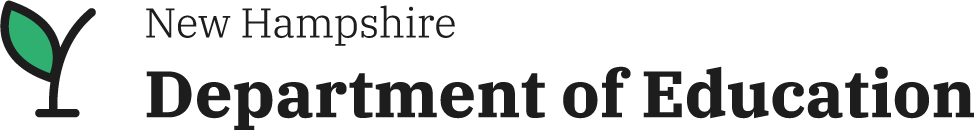 What is it?
The American Rescue Plan included $800 million in funding for homeless children and youth.  The ARP-HCY funds are intended to support the specific and urgent needs of homeless children and youth due to the extraordinary impact of the pandemic on students experiencing homelessness, including reduced identification of such students, decreased enrollment in school, interrupted classroom instruction, and challenges navigating services for shelter/housing, clothing and school supplies, food, and child care.
ARP- Homeless Funding for New Hampshire
ARP Homeless I
$573,993.00 (75% to the LEA’s)
Available immediately 	
Distributed according to McKinney Vento funding.  NH ran a competitive sub-grant for these funds, open to all districts. 
Designed to supplement current McKinney Vento interventions and supports
ARP Homeless II 
$1,721,980.00 (75% to LEA’s)
Available this fall  
Distributed to LEA’s via a formula that is 50% Title IA and 50% enrolled number of homeless children and youth in 2018-2019 or 2019-2020 whichever is greater. 
Designed to help all interventions and supports for students experiencing homelessness
ARP Homeless II
The second round of ARP Homeless funding was allocated to New Hampshire late summer.
75% of this will be allocated to districts in a formula grant.   
The Formula Grant will be as follows:
50% based on Title IA formula
50% based on the amount of students experiencing homelessness in the 2018-2019 school year or the 2019-2020 school year, whichever is greater for each district.  
Once allocations are calculated – only LEAs with an allocation of $5,000 or above will receive a grant, per Federal Regulations.  If an LEAs allocation falls below the $5000 threshold,  then those LEAs will be able to form consortiums to access the funding.
Initial Allocations - ARP Homeless II Initial Allocations.pdf
Consortium Creation
If LEAs do not receive an allocation based on the $5,000 threshold, they will be allowed to create a consortium with one or more LEAs that raise the combines allocation amount to $5,000 or more.  Those districts can pool their allocations for a single grant, with one district acting as the financial agent. 
An LEA can join or form a consortium with other LEAs with allocations less then $5,000.
LEAs with an allocation of less than $5,000 may also join with an LEA already over $5,000
The LEAs do not have to be contiguous.
Consortiums creation should be guided by the following document:Creation of Consortia for the ARP Homeless Formula Grants_final.docx 
If you would like help or more information on this, please contact Christina Dotson: Christina.dotson@doe.nh.gov
Grant Application
Once the grants are available they will be uploaded into the Grants Management System.
There will be required questions within the grant to answer prior to grant approval.  
All activities in the grant must be allowable within the McKinney Vento requirements.  All activities should be to help with identification, outreach, and removing the barriers for students experiencing homelessness to their education.   
Allowable activities are on the following slide:
Allowable Uses of ARP Homeless II Funds
Any expenses that are reasonable and necessary to facilitate the identification, enrollment, retention, and educational success of children and youth experiencing homelessness.
Any purposes permitted by the EHCY program. (see next slides)
Connect students and families to summer learning and enrichment programs  and engage students and families in preparation for the fall
Provide wraparound services (academic supports, trauma-informed care, social-emotional support, and mental health services) 
Purchase needed supplies (e.g., PPE, eyeglasses, school supplies, personal care items) 
Provide transportation to enable children and youth to attend classes
Purchases Permitted by the Education of Children and Youth (EHCY) Program
Supplemental educational services, such as tutoring and other academic enrichment programs;
Expedited evaluations for various educational services;
Professional development activities for educators and pupil services personnel working with homeless students;
Health referral services;
Defraying the excess cost of transportation in order to enable students to attend the school of origin;
Early childhood education programs for pre-school-aged homeless children;
Services and assistance to attract, engage, and retain homeless children and youth and unaccompanied youth in public school programs;
Ehcy Program Purchases Continued
Before-school and after-school, mentoring, and summer programs with educational activities;
Payment of fees and costs associated with tracking, obtaining, and transferring records of homeless children and youth;
Education and training for parents of homeless children and youth about rights and resources;
Development of coordination between schools and agencies providing services;
Provision of pupil services (including violence prevention counseling) and referrals for such services;
Activities to address needs that may arise from domestic violence;
Adaptation of space and purchase of supplies for non-school facilities to provide services listed above;
Provision of school supplies, including those to be distributed at shelters or other appropriate locations; and
Other extraordinary or emergency assistance needed to enable homeless students to attend school.
Considerations for using the funds
Think Strategically
Think Big!
Consider: What are the needs of McKinney-Vento children and youth in my district? 
Solicit stakeholder feedback and suggestions
Use the most restrictive funding first, followed by the more flexible.
Title IA 
ESSER Funds
ARP Homeless Funding 
How can you meet the needs of your students to overcome the obstacles of the current world?
Funds Available to Support Children and Youth Experiencing Homelessness
Access to School and Learning: ESSER 
Early childhood: child care, Head Start, Home Visiting 
Higher Ed: Emergency Financial Aid Grants 
Housing Assistance: HOME Investment Partnership Program, Emergency Housing Choice Vouchers, Emergency Rental Assistance 
Technology and Connectivity: E-Rate, Emergency Broadband Benefit 
Food: National School Lunch Program, Pandemic-EBT, SNAP 
Health/Mental Health: ESSER, Federal Insurance Market Place 
Income Support: Earned Income Tax Credit, Child Tax Credit, Stimulus Payments
Questions and Resources
What Questions do you have?
Available resources:
Federal Office of Elementary and Secondary Education ARP Homeless Information – American Rescue Plan Elementary and Secondary School Emergency Relief – Homeless Children and Youth (ARP-HCY) - Office of Elementary and Secondary Education
Schoolhouse Connection - Overview of U.S. Department of Education Guidance on American Rescue Plan Act Homeless Children and Youth Funding | SchoolHouse Connection
National Centre for Homeless Education -  ARP – National Center for Homeless Education
Christina Dotson – Christina.l.dotson@doe.nh.gov - 603-271-3840